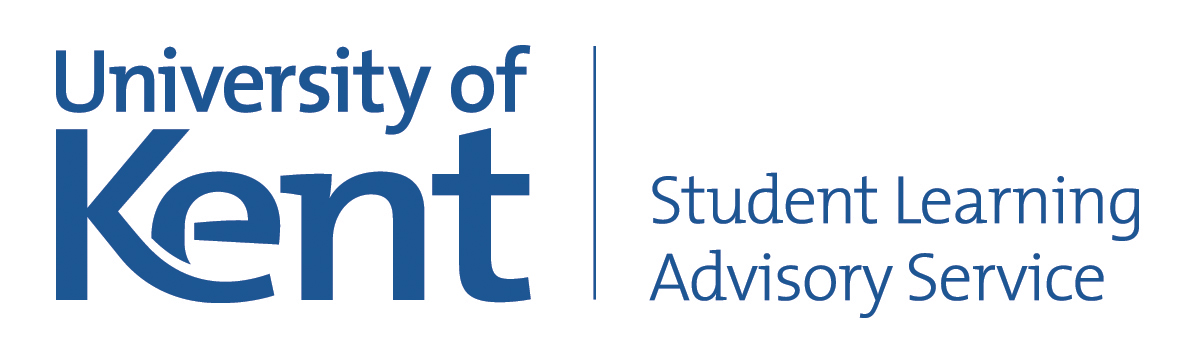 Time management and organisation
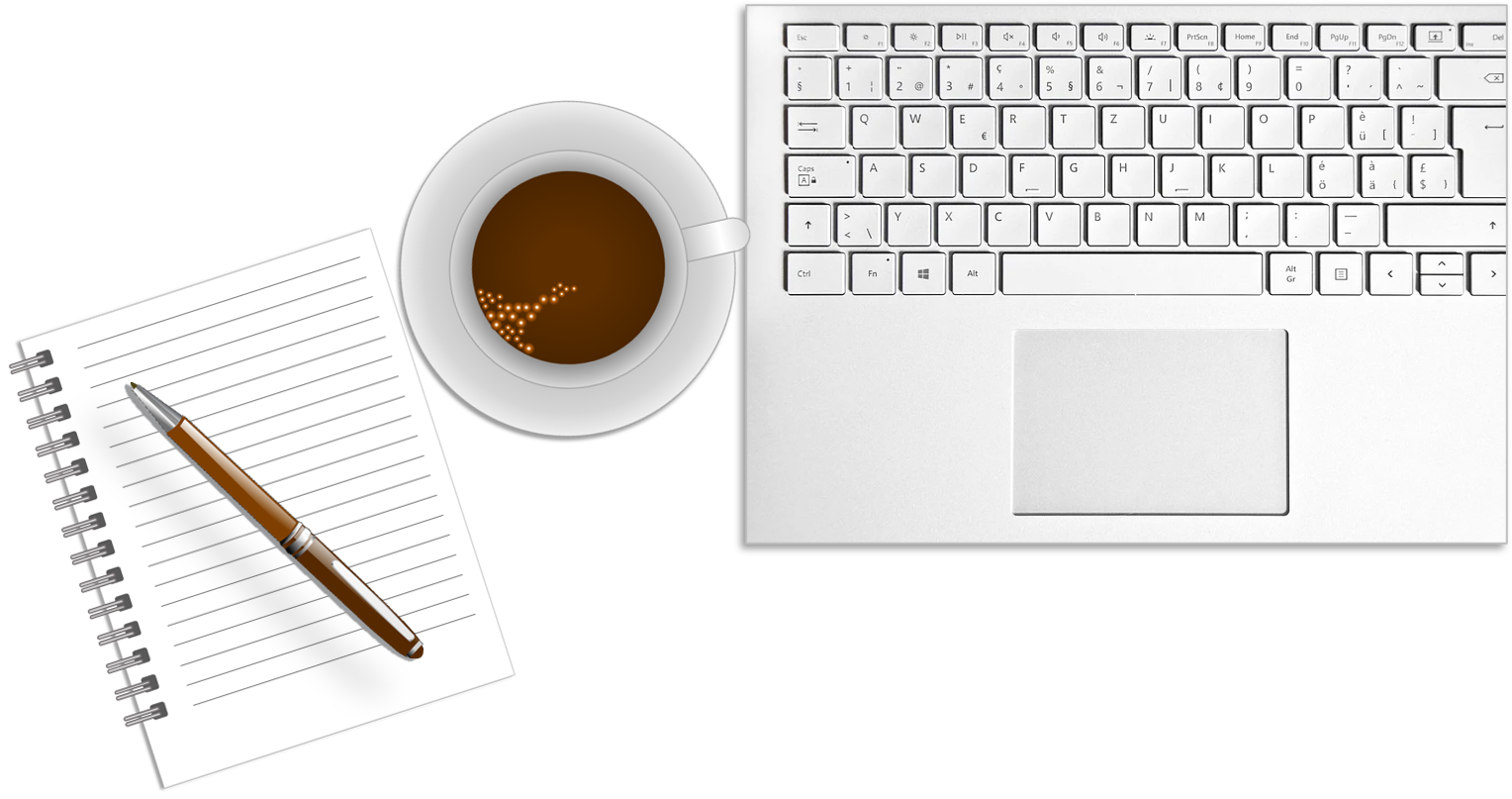 www.kent.ac.uk/student-learning-advisory-service
[Speaker Notes: Time management and organisation]
Getting organised
Your studies
     - Understand your course
     - Keep your work organised
Your time
     - Planning and maximising
     - Using time effectively
[Speaker Notes: The first thing you need to do at university is get organised. You’ll need to organise…

Your studies
     - Understand your course
     - Keep your work organised
Your time
     - Planning and maximising
     - Using time effectively]
Understand your course
Get to know how things work:
Focus on the essentials (Faculty handbook, credit framework, Module guide, School handbook, Moodle)
Keep a checklist of things you still need to know and find them out (co-students, tutors, library, SLAS)
Familiarise yourself with other resources available to help you study
[Speaker Notes: At the outset, get to know how things work:
Focus on the essentials (Faculty handbook, credit framework, Module guide, School handbook, Moodle)
Keep a checklist of things you still need to know and find them out (co-students, tutors, library, SLAS)
Familiarise yourself with other resources available to help you study]
Locate resources
Student Learning Advisory Service (SLAS)
http://www.kent.ac.uk/student-learning-advisory-service
Online teaching and learning guide for students
https://www.kent.ac.uk/guides/online-teaching-and-learning-a-guide-for-students 
Student Support and Wellbeing 
https://www.kent.ac.uk/studentsupport/wellbeing/
[Speaker Notes: The Student Learning Advisory Service, SLAS for short, is here to help you develop the learning skills that you’ll need during your studies. But there are many other resources available to you.

With the current increase in online learning, for example, you’ll need to ensure that you’re set up to participate fully. 
Comprehensive advice and resources are available through our ‘Online teaching and learning guide for students’ which covers every aspect of your online learning.
https://www.kent.ac.uk/guides/online-teaching-and-learning-a-guide-for-students

You might also like to familiarise yourself with the Student Support and Wellbeing service which is committed to improving access to learning and providing a wide range of support.
https://www.kent.ac.uk/studentsupport/wellbeing/

Links to these particular services are shown here. But, more generally, consider what help you’ll need to succeed in your studies, then identify and use the resources available to you.]
Organise your work
Get set up:
Establish a quiet workspace
    - Create boundaries as necessary
Filing system
    - Module and course information
    - Lecture, seminar and research notes
    - Assignments
[Speaker Notes: Organise your work. 

Make sure you establish a comfortable and quiet place in which to work. If that’s within a busy home environment ensure that people around you respect your need for quiet study time, and set boundaries as necessary.

Set up a filing system with folders, binders, section dividers etc (and their online equivalents) that will help you locate specific module information, notes and assignments quickly and easily. An estimated 20% of office workers’ time is wasted looking for things (Interact, 2013). As you progress through the course you will accumulate more and more material, so organise a logical filing system from the outset - you will then be able to put that searching time to better use. Because, at university, there will be many demands on your time



“19.8 per cent of business time – the equivalent of one day per working week – is wasted by employees searching for information to do their job effectively,” according to Interact. Source: A Fifth of Business Time is Wasted Searching for Information, says Interact]
Demands on your time
At university you need to:
Commit to 35-hour week study time (full-time) 
Arrive at lectures and seminars on time
Meet deadlines
Meet your other commitments
[Speaker Notes: As a university student there will be many demands on your time, you will need to:

Commit to 35-hour week study time (if full-time) 
Arrive (in person or online) at lectures and seminars on time (having checked on Moodle or your university email beforehand to ensure that the time and/or place hasn’t changed)
Meet deadlines (bearing in mind that some schools may give a 0% for work handed in late, so address possible deadline issues early) and
Meet your other commitments


You will, therefore, need to manage your time effectively.]
Managing your time
To do this effectively you will need to:
Understand where time goes
Reclaim more of it for your studies
Make optimum use of your study time
Above all, plan
[Speaker Notes: To do this you will need to:
Understand where time goes
(For example, prevaricating about what to do rather than settling down to a specific task, or time spent travelling)
Reclaim more of it for your studies
(For example, by learning how to prioritise tasks so you can get on with them, or by carrying bits of work with you so you can study whilst on the bus)
and… Make optimum use of your study time
(By, for example, using effective reading techniques, or focussing your studies on when you know your brain is at it’s most receptive)

Above all, you will need to plan your time.]
Planning your time
There are tools and techniques to help you:
Time planners
    - Weekly
    - Termly
  Prioritising
The Assignment Survival Kit
[Speaker Notes: There are tools and techniques to help you plan your time. These include:
Time planners
    - Weekly or
    - Termly
These can be in paper or digital form, and you can use them to keep track of all your lectures and seminars (check on Moodle and your university emails for last minute changes), as well as plan the different stages of your assignments, or create a revision timetable as you approach exams – all set around your social, sporting, work and family commitments that will need to be taken into account.

Prioritising
This simply means working out what needs doing most urgently, and what can wait. You may have numerous assignment tasks to complete which can’t all be done at once. A simple priority grid will allow you work out a daily or weekly ‘to do’ list showing what tasks most need to be tackled during that period.

You might also try the Assignment Survival Kit (ASK) - the University of Kent’s online essay planning tool which, if given the deadline of a written assignment such as an essay, will offer suggested dates for the completion of different stages in its production.]
Planning your time
[Speaker Notes: This example of a time planner shows how you might stay in control of the different activities you will undertake whilst at university – note the colour coding for different assignments. You are, of course, free to work at weekends as well if it suits you.]
Prioritising your work
[Speaker Notes: This priority grid is simple to duplicate. Tasks, be they personal or academic, that you decide to place in the top left box because they are both urgent AND important (a lecture to attend or an essay to hand in) will indicate the ones on which to focus. You might try filling in one of these grids tomorrow morning and plan your day accordingly.]
Further resources
For guidance on the broader range of skills needed to succeed in your studies please go to the SLAS webpages http://www.kent.ac.uk/student-learning-advisory-service      where you can: 
Book a one-to-one appointment with a SLAS adviser 
Attend a range of Online Bitesize Skills Development sessions 
Term planner                                         http://www.kent.ac.uk/student-learning-advisory-service
Assignment Survival Kit (ASK)               https://www.kent.ac.uk/ai/ask/
Get in touch…
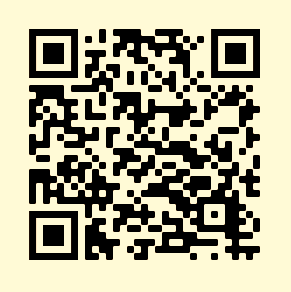 SLAS
CONNECT
To book an appointment:
www.kent.ac.uk/student-learning-advisory-service
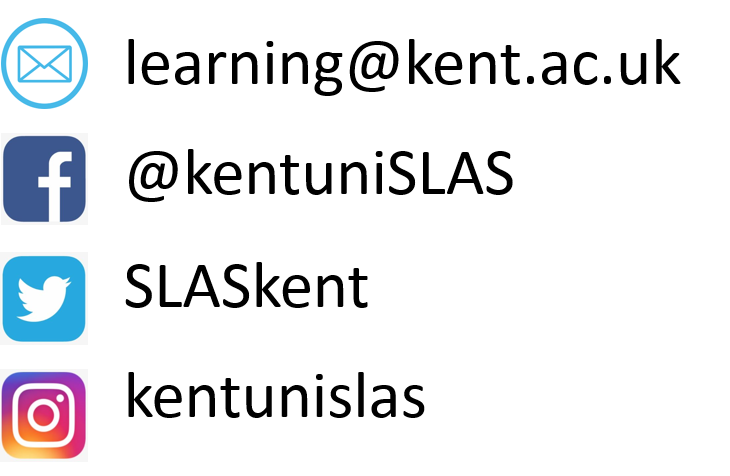 learning@kent.ac.uk  
SLASkent
KentUniSLAS
SLASkent
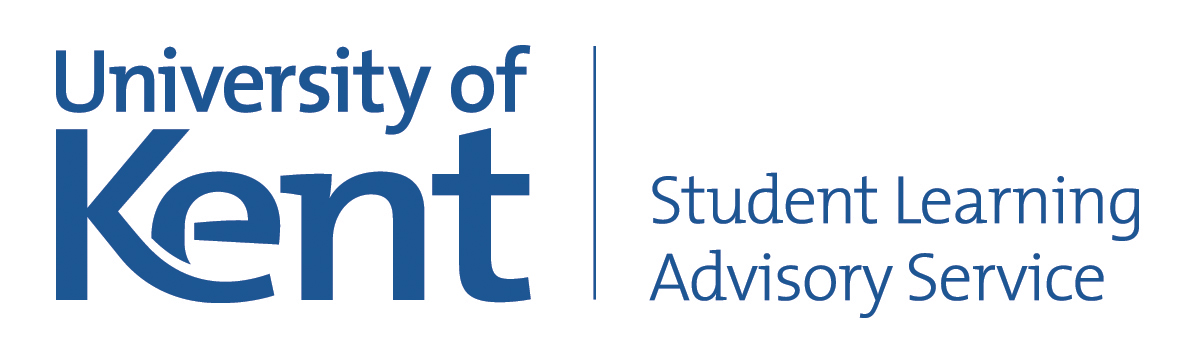